Peet’s Coffee and Tea
Rebranding to Target Millennials
Aayam Poudel
Vaughn Gooding
Bonnette IshimweClaudia Huerta
Opportunity
Market Peet’s Coffee and Tea to millennial coffee connoisseurs.
Solution
Sell an experience while telling the Peet’s story.
Strategies
Sharing Peet’s story
Connecting 
consumers & producers
Enhancing experience 
while eliminating
inconveniences
Strategies
Sharing Peet’s story
Connecting 
consumers & producers
Enhancing experience 
while eliminating
inconveniences
Connecting
consumers & producers
“The millennial is into authenticity and more into authenticity than prestige.” 

Helen Kellog   Marketing Consultant   Green Mountain Keurig
Connecting
consumers & producers
“History underscores the authenticity of the brand” 
Roy Heffernan     Former COO     Life is Good
Connecting
consumers & producers
Millennials want to know what they’re buying.
Simplify the logo
Alfred Peet as the face of the company
Coffee bags
Redesign cup with supply chain
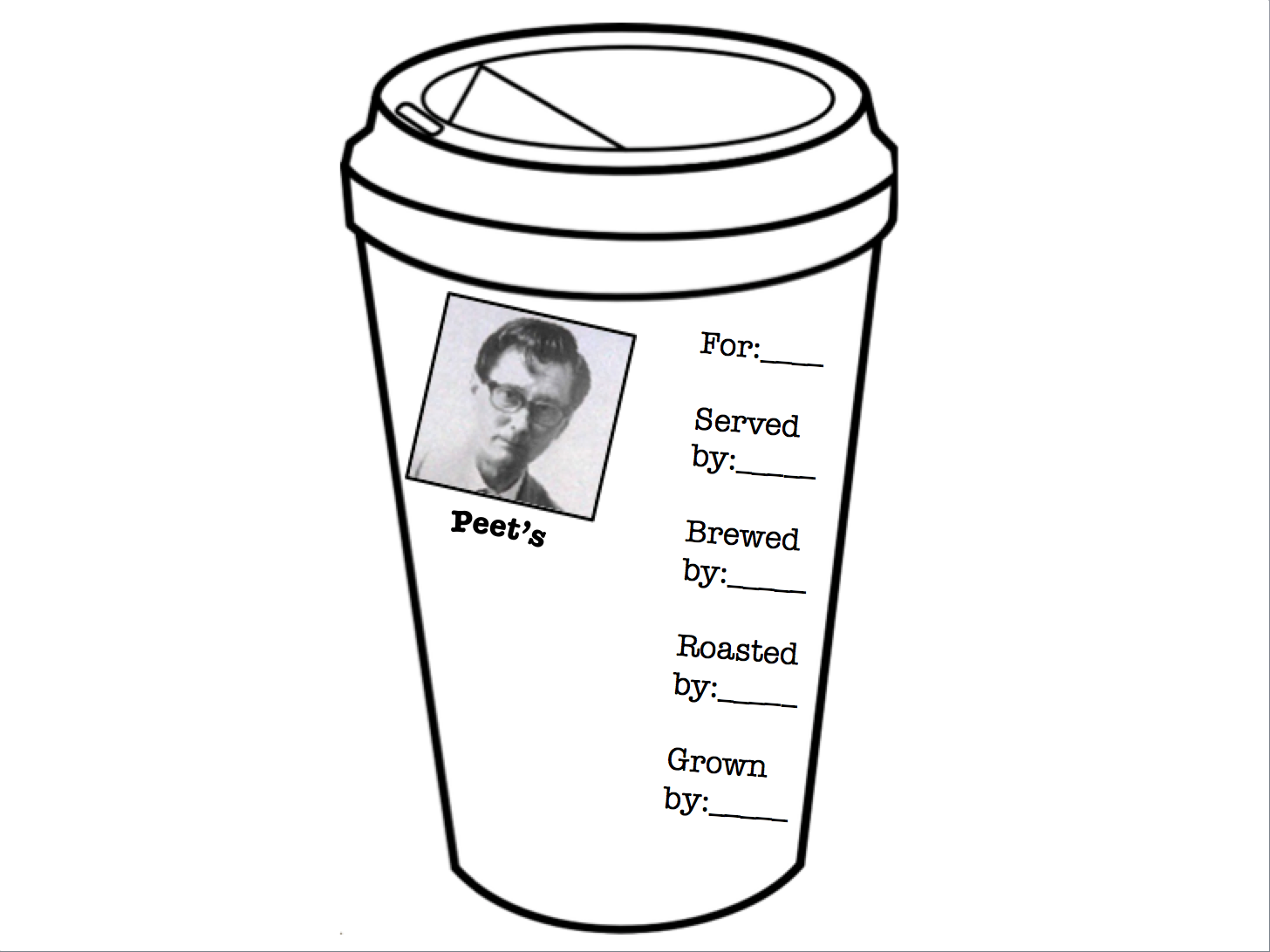 Strategies
Sharing Peet’s story
Connecting 
consumers & producers
Enhancing experience 
while eliminating
inconveniences
Enhancing the experience while reducing the inconveniences
“I don’t sit around and enjoy [coffee].”

Sarah (24 year old coffee drinker)
Enhancing the experience while reducing the inconveniences
Pre-order
Location tracking
Reward system
Millennials are always on the move.
Strategies
Sharing Peet’s story
Connecting 
consumers & producers
Enhancing experience 
while eliminating
inconveniences
Sharing the story
“If somebody recommended a product, it’s much better than a billboard.”

Helen Kellog   Marketing Consultant   Green Mountain Keurig
Sharing the story
“When telling a story it has to be honest and real… human to human connection.”
Cara ThomasInnovation ConsultantFounder of Serenflipity Games
Sharing the story
To continue to reach out to Millennials, we need to collaborate with people they respect.
Instagram Campaign
Lifestyle bloggers
Tour
Share the experience
Millennial Connoisseurs
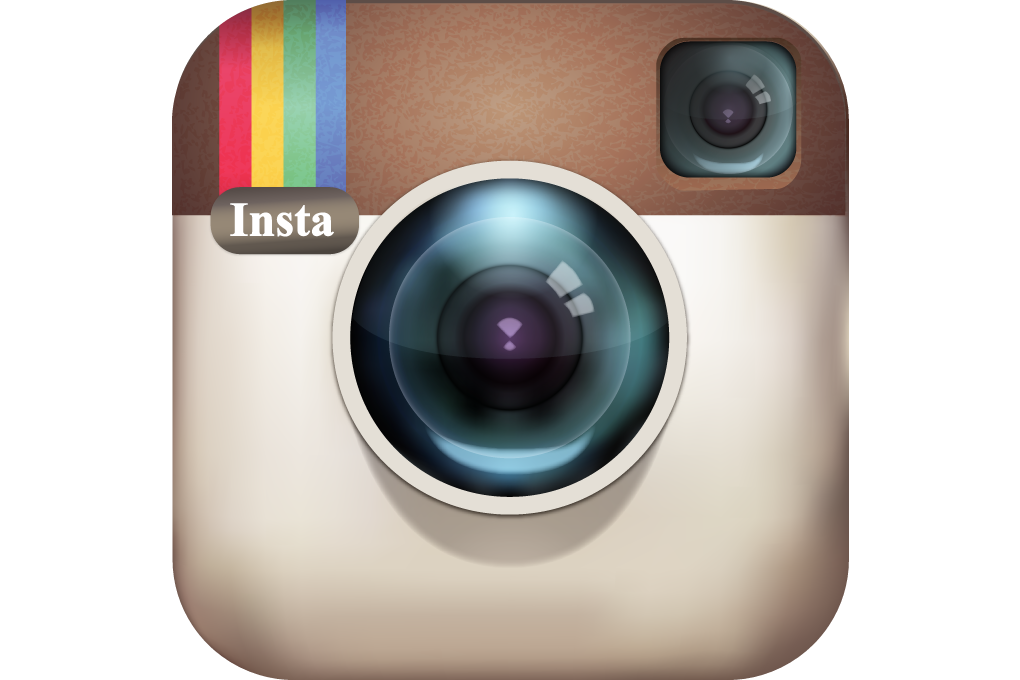 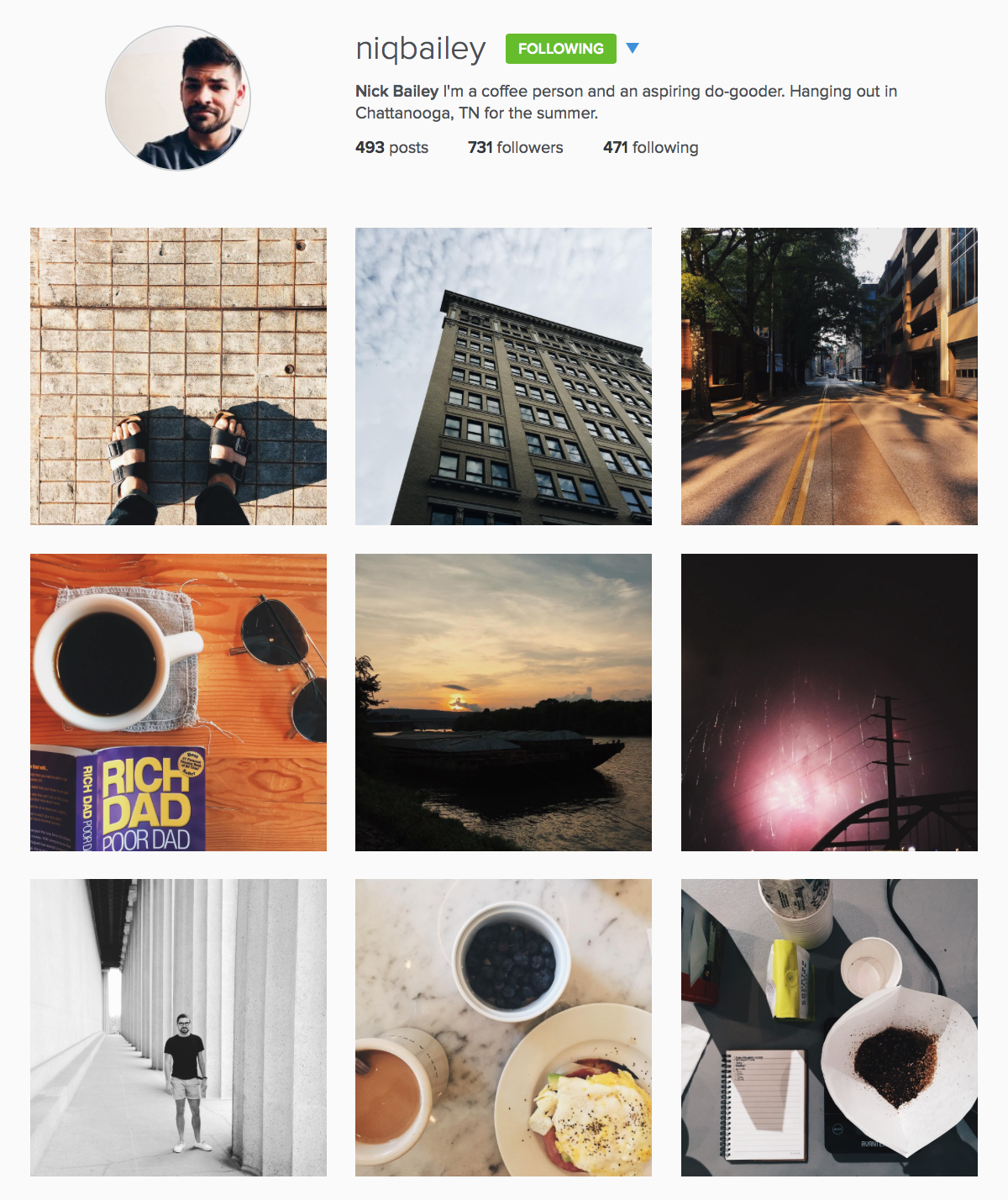 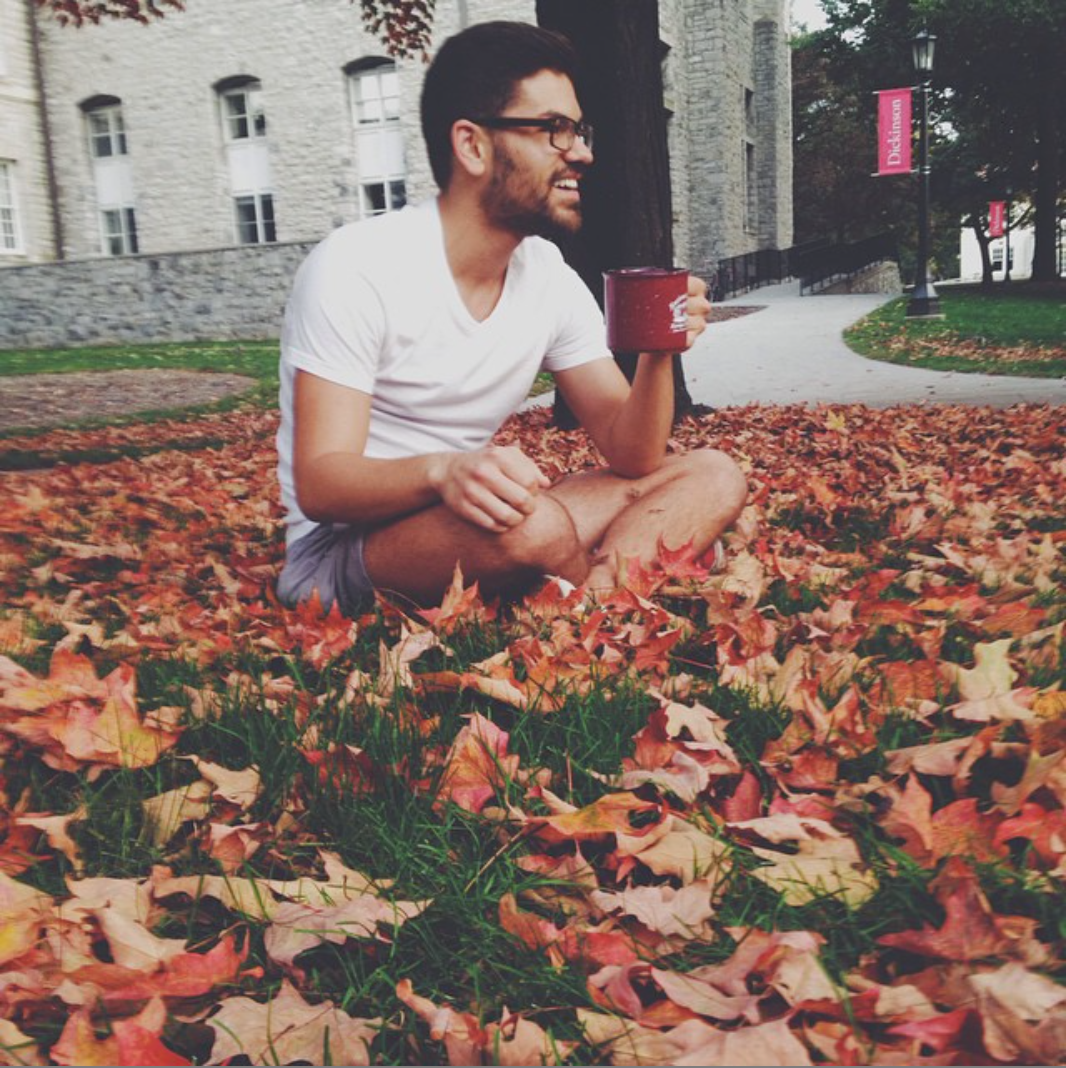 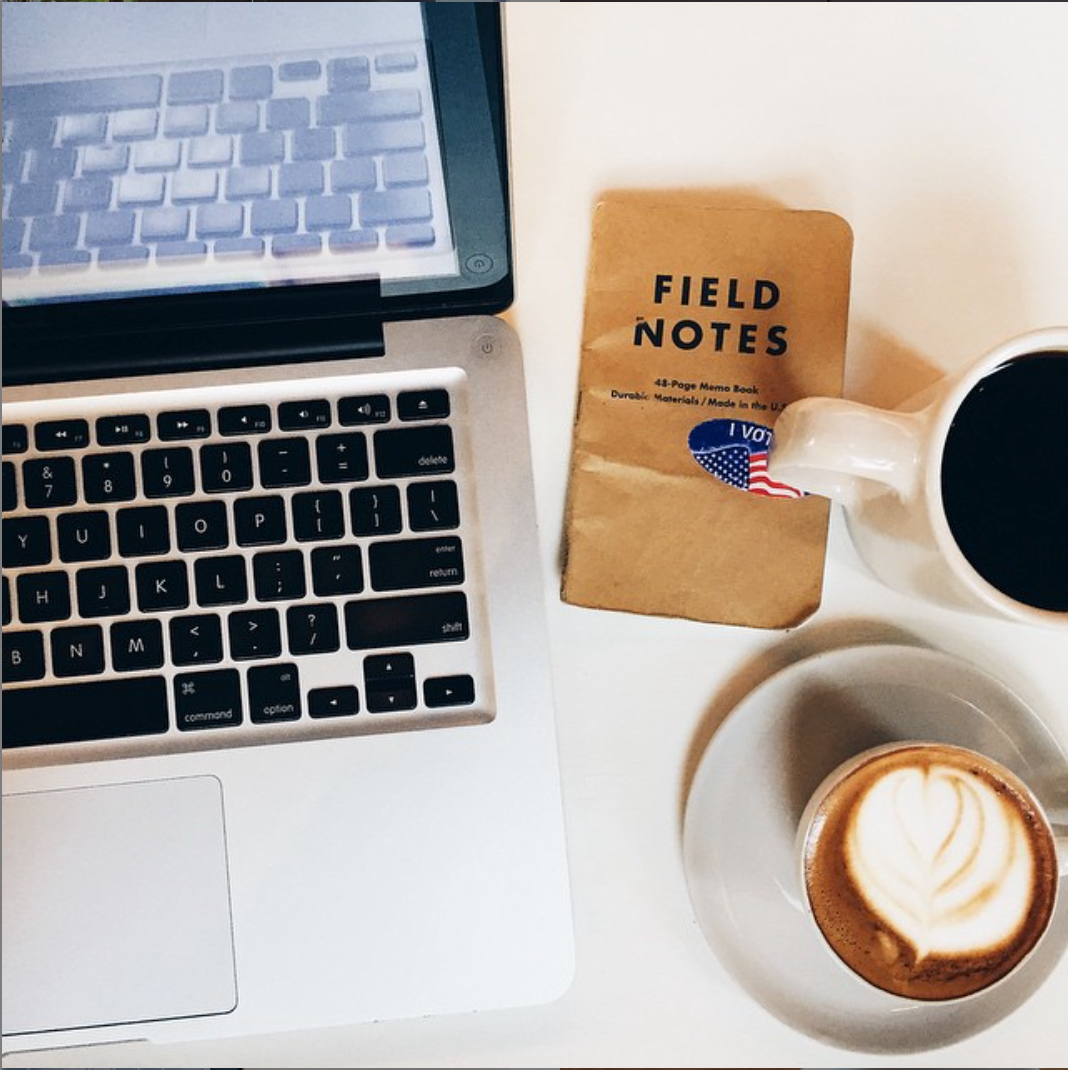 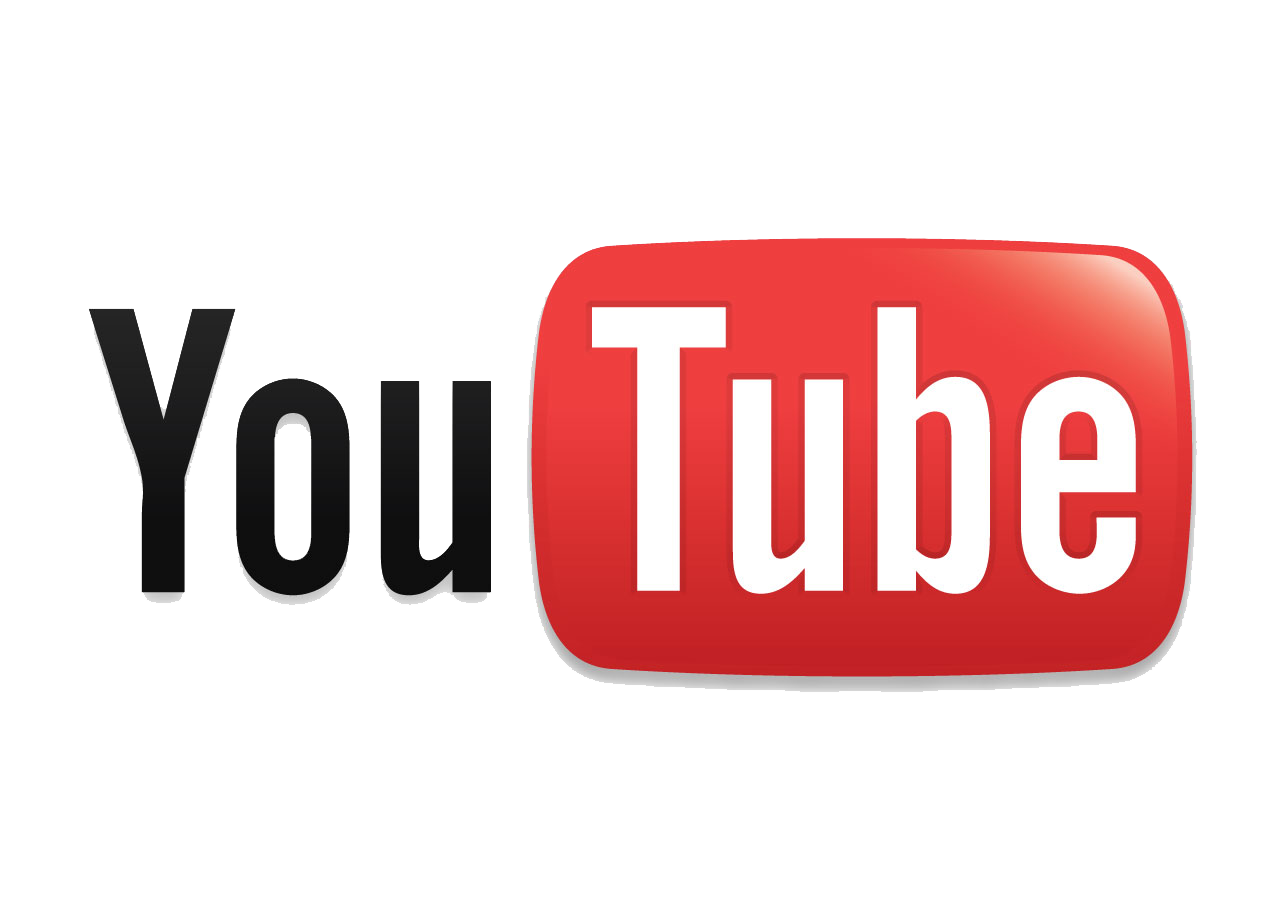 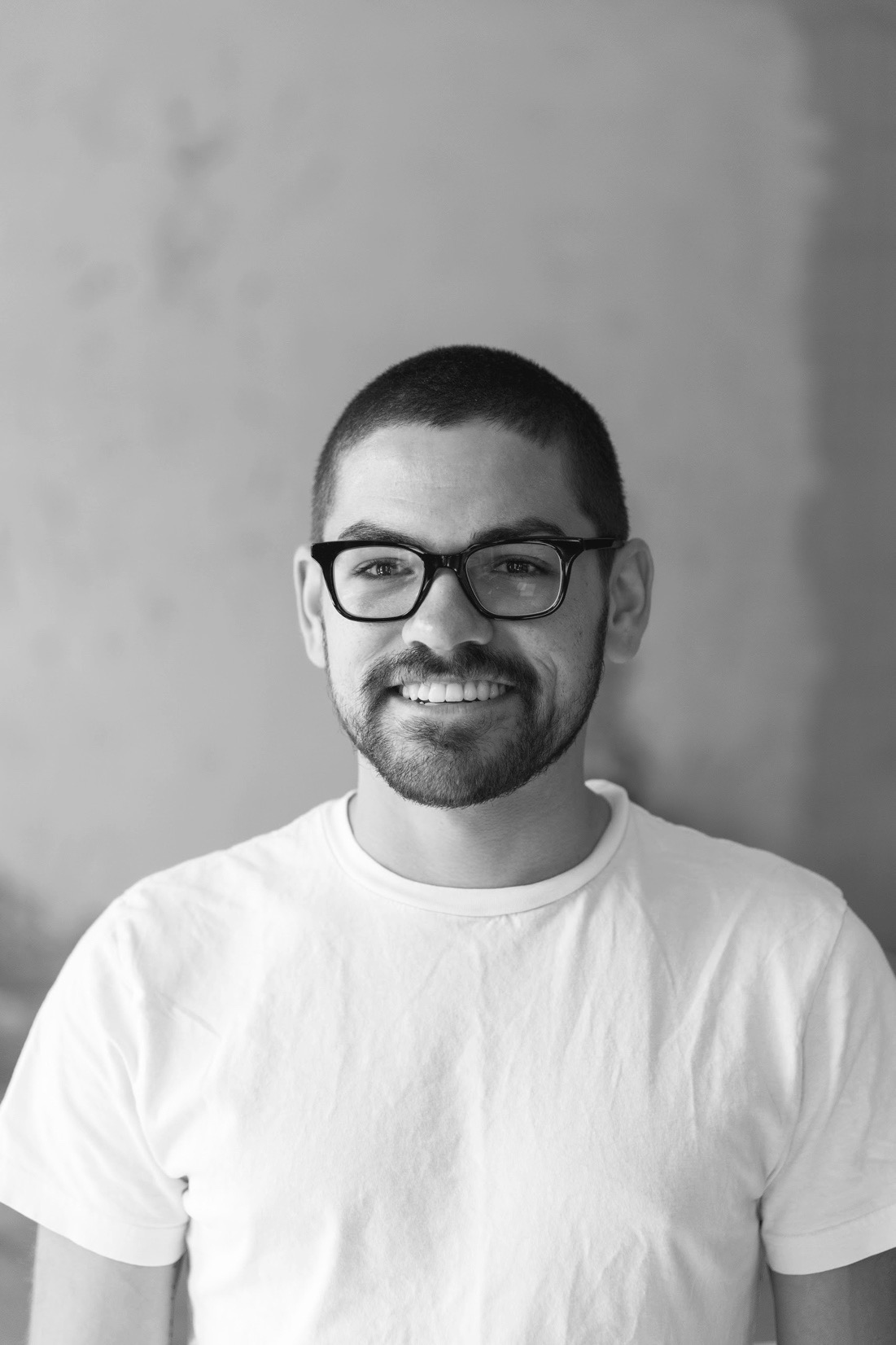 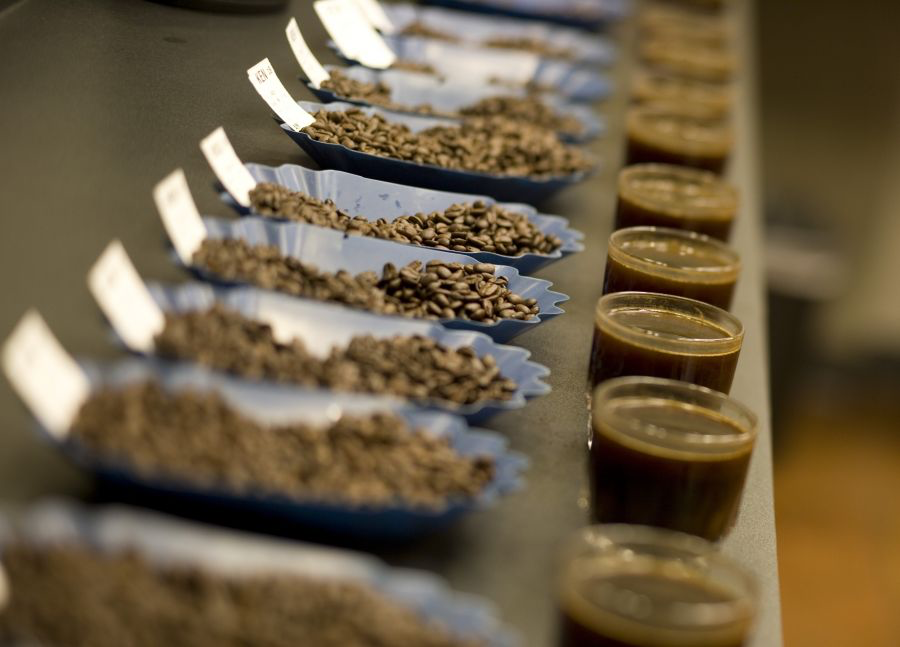 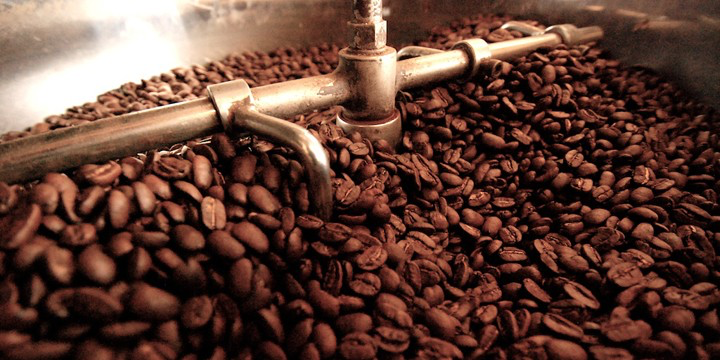 Takeaway
Connecting 
consumers & producers
Highlight supply chain on cup
Root familiarity of product in Afred Peet’s image
Feature growers on coffee bags
Enhancing experience 
while eliminating
inconveniences
App
Pre-order with geo-tracking
Bonus with download
Loyalty rewards
Instagram campaign
Factory tours
Gain a foothold with influential millennials
Sharing Peet’s story